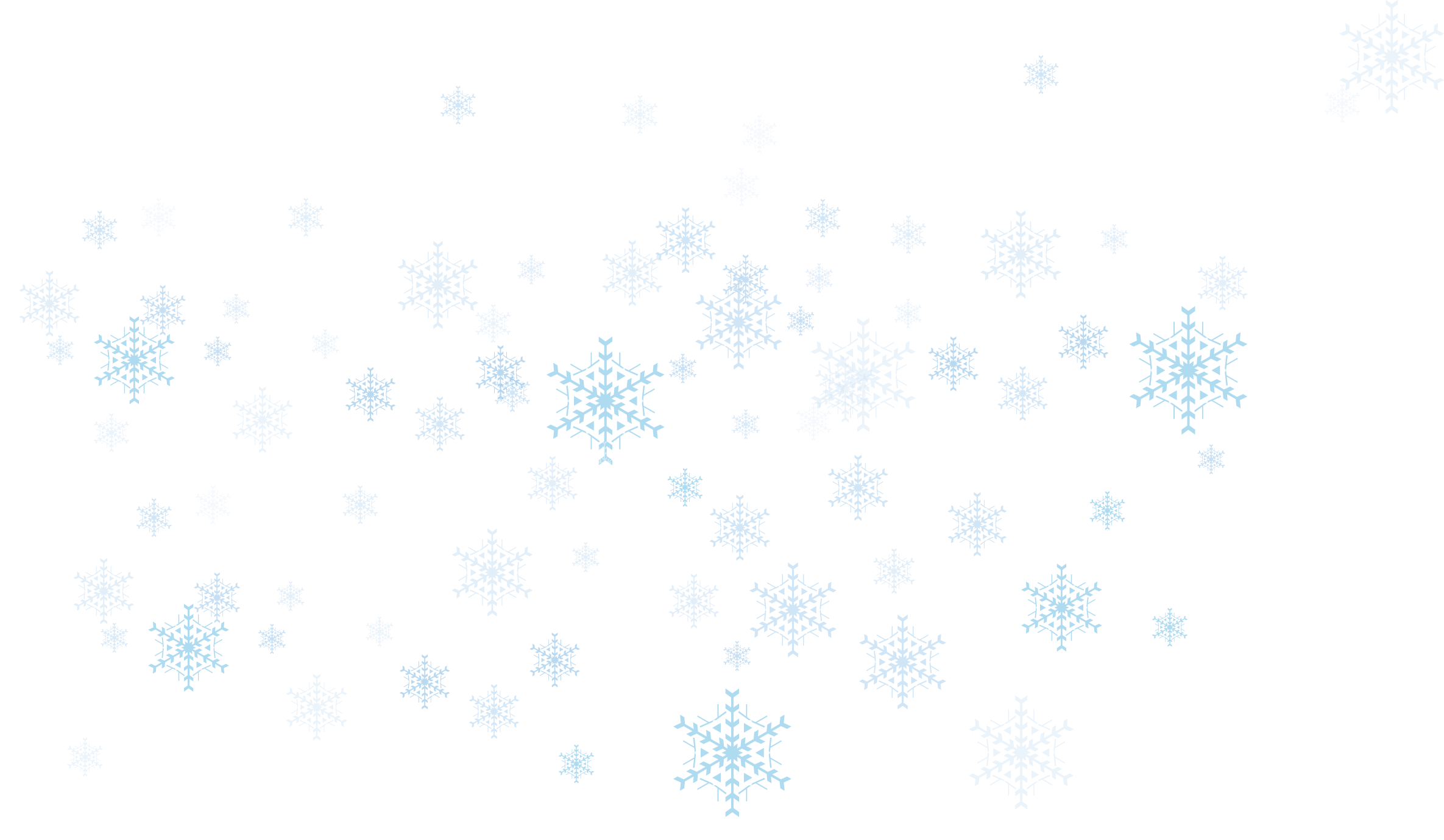 Зимние забавы
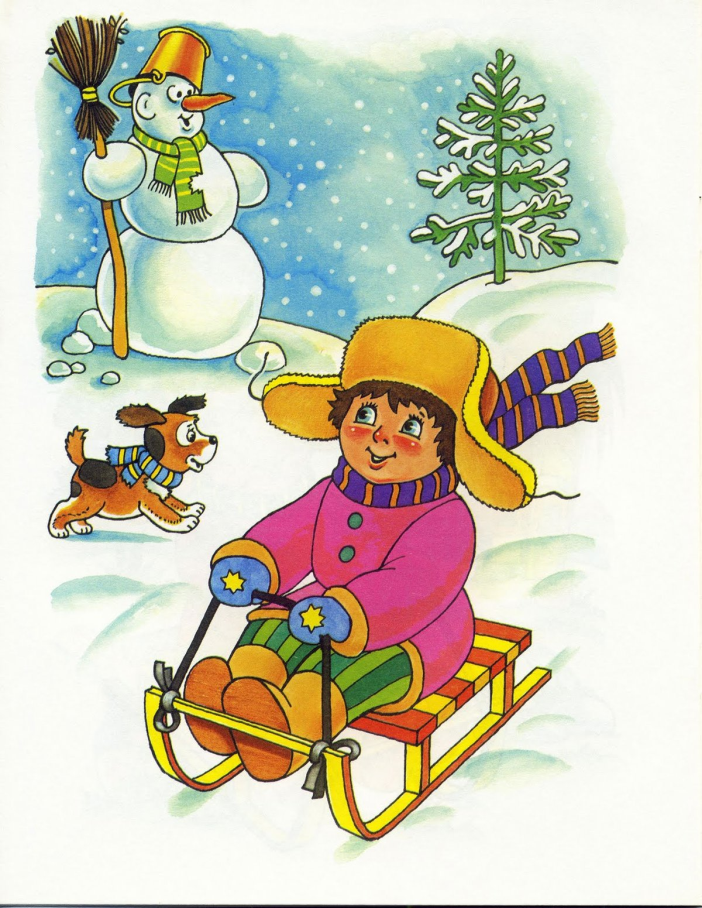 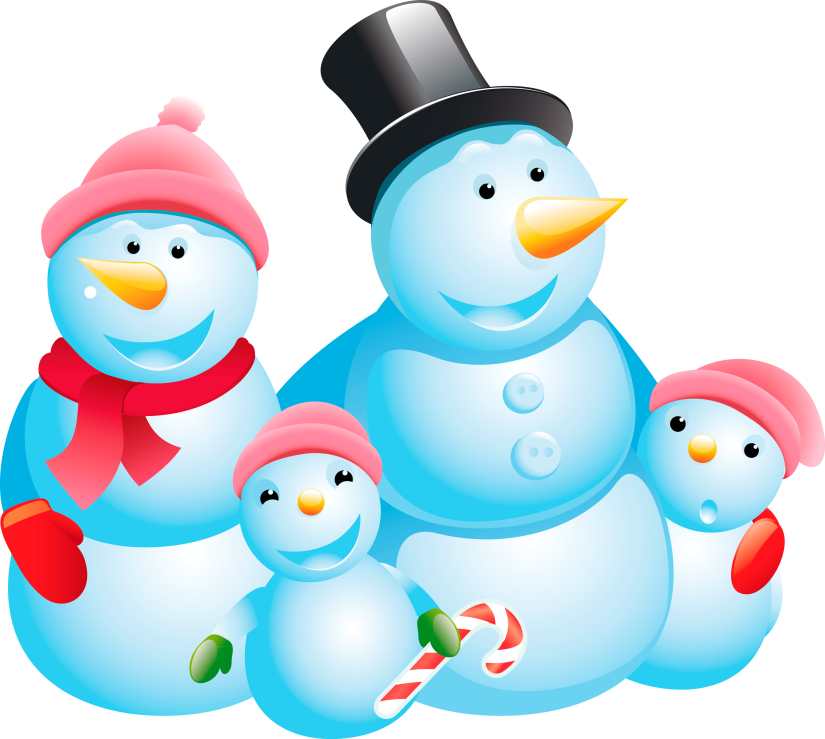 Воспитатель:
Аляпышева С. Л.
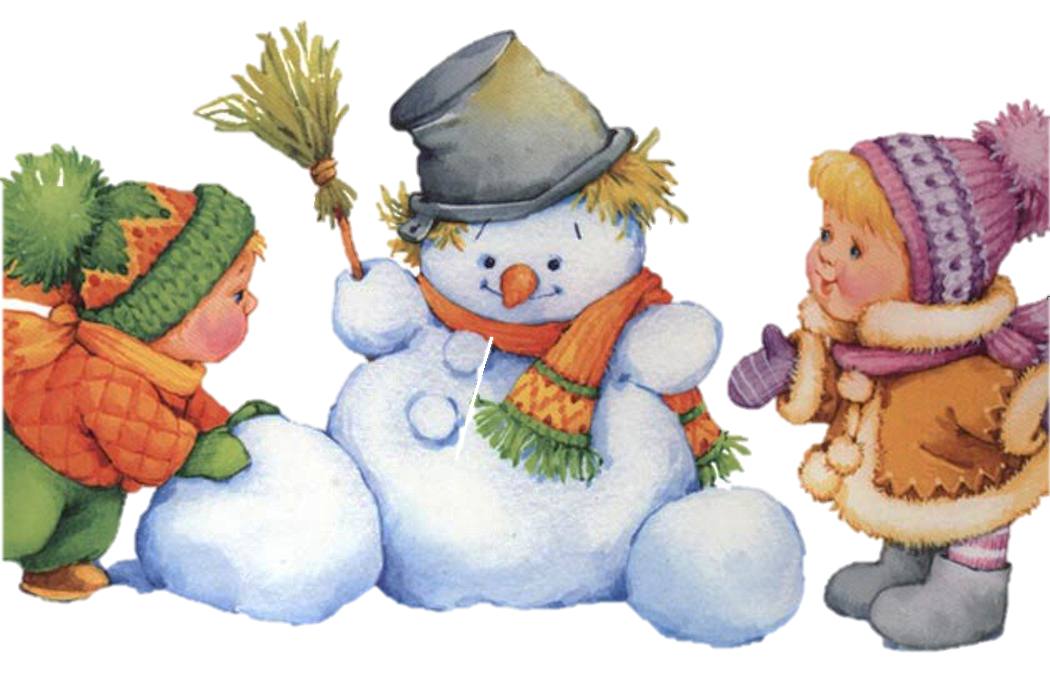 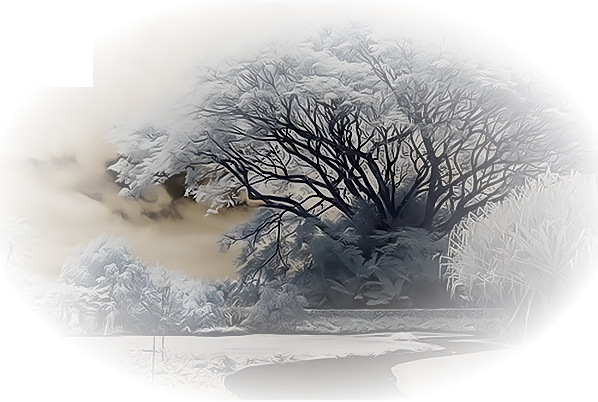 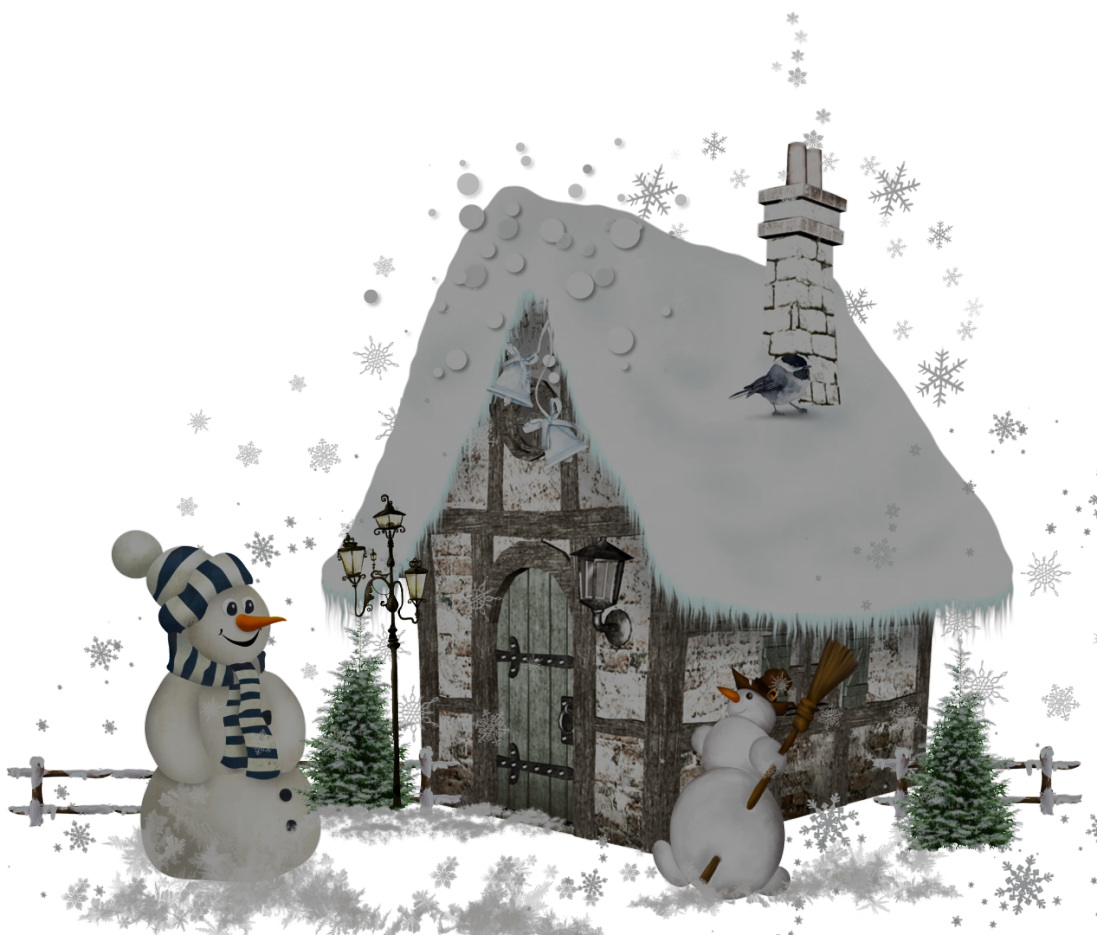 Съезжают санки сами вниз,
Но есть у них один каприз.
Чтоб с горки мчались сани,
Мы вверх их тащим сами
.
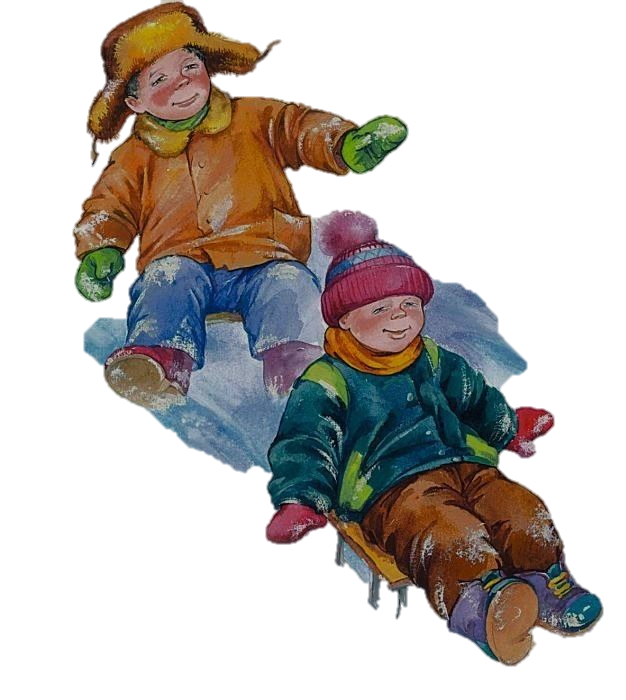 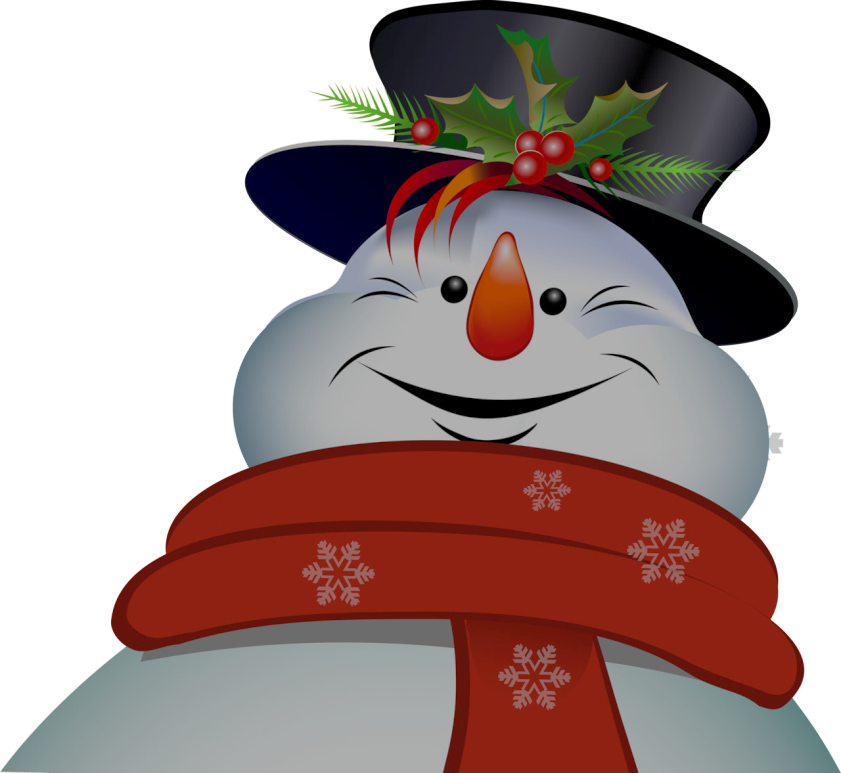 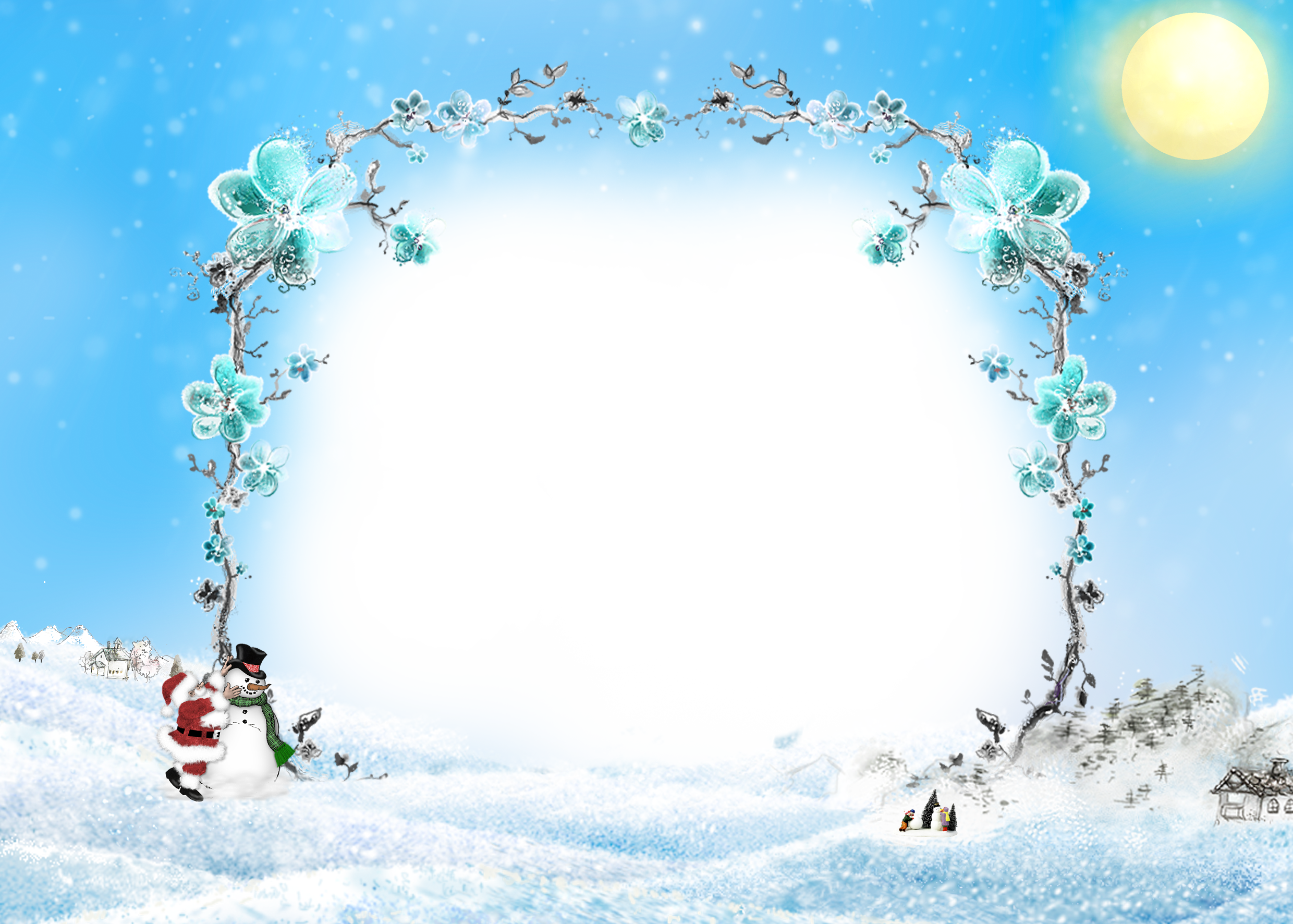 Спасибо за внимание!